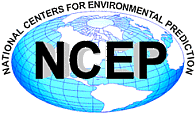 NCEP Update
Rebecca Cosgrove
NCEP/NCO/Production Management Branch
March 26, 2015
Agenda
CONDUIT update
Current systems
Survey for 0.25 degree GFS
NCEP model changes
NOAA’s IDP
NWS HQ Reorganization
NCO/TOC Merger
Discussion
2
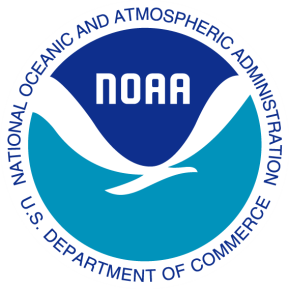 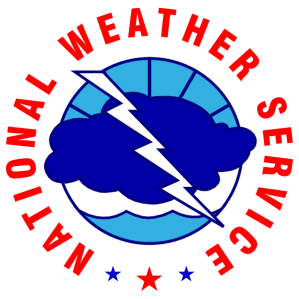 CONDUIT    Cooperative Opportunity for NCEP Data using IDD Technology
CONDUIT systems in NCWCP (College Park) have significantly larger LDM queues (20 GB), which allows for expansion of the datastream.
CONDUIT systems in Boulder are still legacy systems.  	
1 of 3 machines taken out of service due to hardware issue
NOAA NOC’s exceedance of Internet capacity has lead NCEP to reduce the scope of the data availability in Boulder
There is good news!
NOAA NOC upgrade planned for mid-April
Boulder systems upgraded by September
Not aware of any performance issues with CONDUIT
3
Data in CONDUIT Today
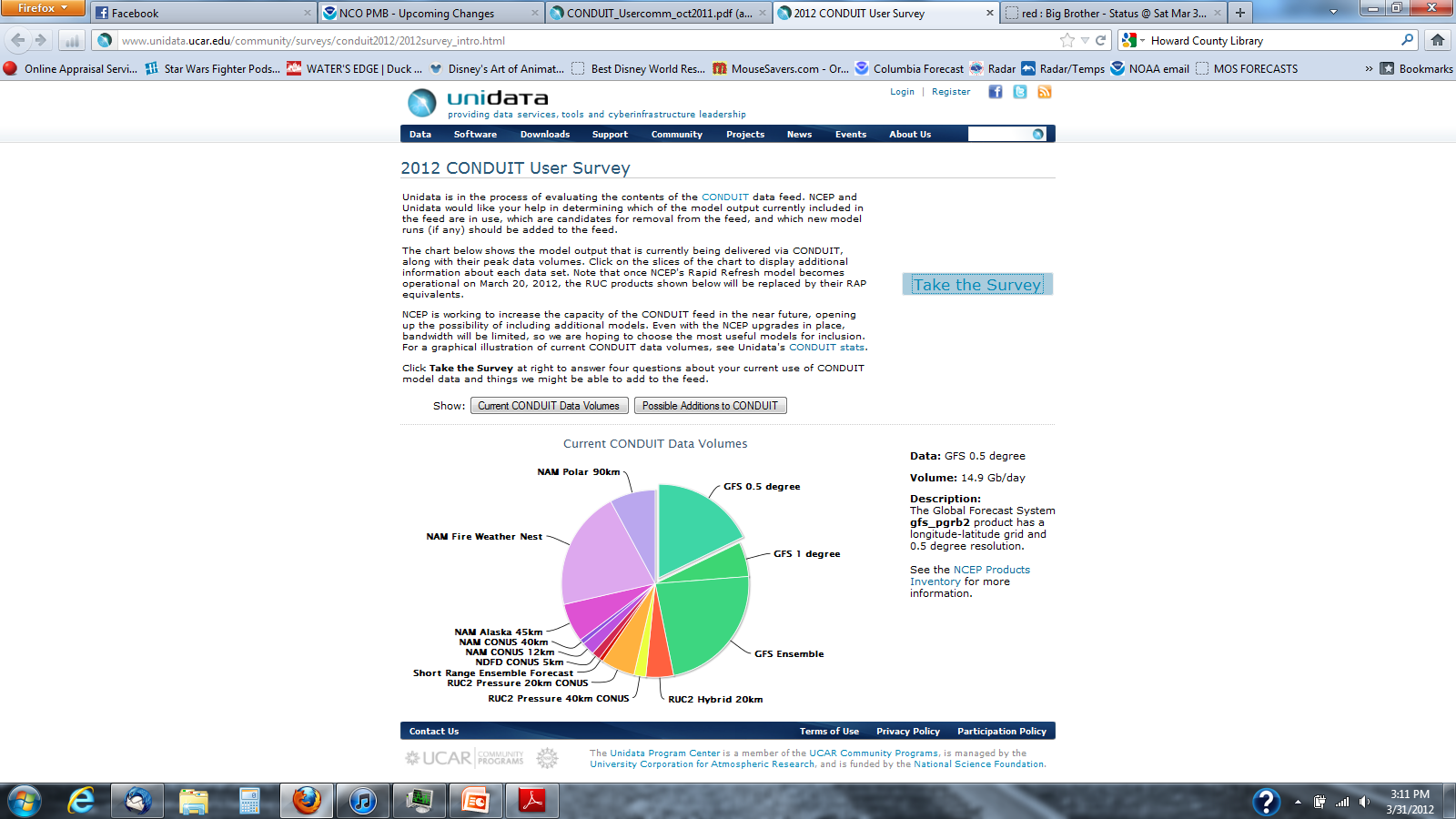 Also 2.5km GFS, and “RUC2” entries are now RAP, NDFD is now 2.5km
4
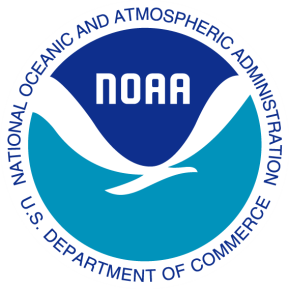 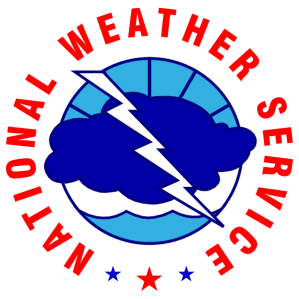 CONDUIT – Next Steps
At recent meetings said we need to survey the customers to determine what datasets to add, and what to take away.
Survey conducted March 3rd to 20th regarding the new 0.25 degree GFS grids

Survey:
Asked users about their capacity
Asked users which CONDUIT data they use today
Asked users if they wanted the 0.25 degree GFS
Via push or pull?
Asked for any other data they’d like, or any other feedback
5
NOAAPORT
Fall 2014 the Satellite Broadcast Network (SBN) was upgraded from 30 to 60 Mbps
Added to NOAAPORT recently:
HRRR 2.5km grids on the CONUS NDFD grid
Extra-tropical Storm Surge (ETSS) 2.5km CONUS and 3km Alaska grids
GFS 1 degree global grids
GFS 20km CONUS, Alaska, Puerto Rico grids
Multi-Radar Multi-Sensor (MRMS) – tried to turn data on, but had to temporarily turn it off
Coming Soon:
Climate Forecast System (CFS) max/min temperature and precip grids
Great Lakes Wave Model grids
ETSOFS Pacific
GFS 20km Pacific Region grid
6
NCEP Model Changes
Completed:
HRRR Operational Implementation – September 2014
2.5 km grids on NOAAPORT, but 3 km grids also available
GFS Upgrade – January 2015
0.25 degree grids, New on NOAAPORT – 1 degree global, 20km grids for CONUS, AK, Puerto Rico
Upcoming:
Global Ensemble (GEFS) – June 2015
T574L64 out to 168 hrs, T382L64 to 384 hrs, 3-hourly output to 192 hours
New 0.5 degree output will be created but not on NOAAPORT
Hurricane Weather and Research Forecast System  (HWRF) – June 2015
Resolution increase, data assimilation change, run year-round and include Western Pacific, Southern Hemisphere and Indian Ocean basins
Short-range Ensemble Forecast System (SREF) – FY15Q3
Eliminate WRF-NMM, but increase membership from 21 to 26, increased vertical resolution
Rapid Refresh (RAP) and High Resolution Rapid Refresh (HRRR) – FY15Q4
Possibility of extended forecast horizon, and increase in RAP domain
North American Model (NAM) – late FY16Q1
Increase resolution of CONUS an d AK nests, data assimilation changes, introduction of hourly high-res runs
Global Forecast System (GFS)  -- late FY16Q1
Introduction of 4D Hybrid EnVar data assimilation, upgrade moist physics and land physics
7
Retrospective Model Data
When models are updated, development organizations run retrospective runs for varying periods of time.
What is the level of interest in such datasets?

For upcoming GEFS upgrade, NCEP has made 2 years of select data available for public download. 

                                       http://para.nomads.ncep.noaa.gov/
8
NOAA’s IDP
NOAA’s Integrated Dissemination Program (IDP) established to transform organization’s dissemination capabilities from a collection of independent stovepipes to an integrated enterprise-wide dissemination service

Primary IDP infrastructure in College Park, MD, with a back-up in Boulder, CO in Fall 2015
CONDUIT is part of IDP, so opportunities to receive data from IDP apps

Multi-Radar/Multi-Sensor (MRMS) operational Sept. 2014
MADIS operational Fall 2014
9
NWS Reorganization
Effective April 1st, the National Weather Service Headquarters will be reorganized to align with our new portfolio approach to managing and prioritizing NWS resources
Define an HQ organization structure that supports ability to plan, execute and govern under a new portfolio-based budget and address challenges/issues in the current HQ structure
5 Program Project Activities (PPA)s plus a 6th for corporate services
Observations
Central Processing
Analyze, Forecast and Support (AFS)
Dissemination
Science and Technology Integration (STI)
Facilities Construction
PPAs include a mix of development (new initiatives and projects in execution) and operational programs / activities
10
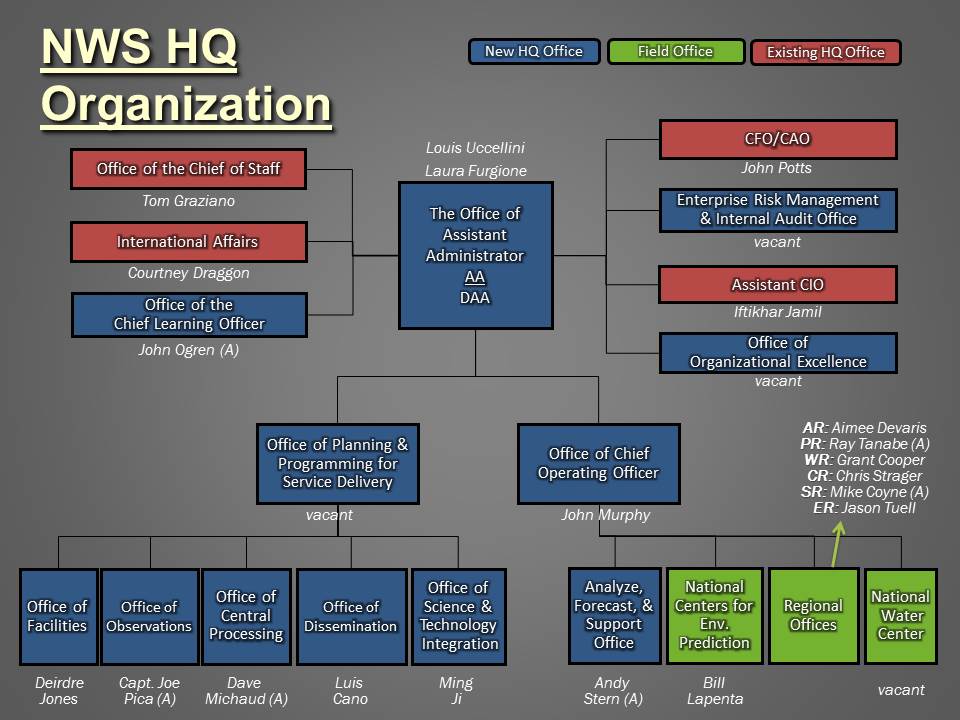 11
NCO/TOC Merger
Effective April 1st, NCEP Central Operations(NCO) and the Telecommunications Operations Center (TOC) will merge into one organization.

NCO will run the National Weather Service Telecommunications Gateway (NWSTG)
NWSTG systems are being migrated to IDP
12
Questions/Discussion
13